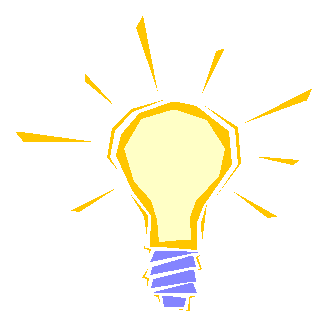 These slides derived from Shawn Bohner, Curt Clifton, and others involved in delivering 374.
CSSE 374:Persistent Frameworks with GoF Design Patterns & Deployment Diagrams
Steve Chenoweth
Office: Moench Room F220
Phone: (812) 877-8974Email: chenowet@rose-hulman.edu
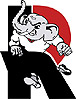 [Speaker Notes: Persistence is a big deal with OO – and it’s easy to mess it up here!]
Learning Outcomes: Patterns, Tradeoffs
Identify criteria for the design of a software system and select patterns, create frameworks, and partition software to satisfy the inherent trade-offs. 
Using GoF Patterns in Iteration 3
Finish up Template Pattern
State Pattern
Command Pattern
Deployment Diagrams
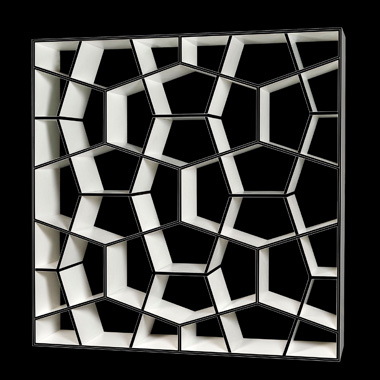 Q3
Persistence Framework – a service to provide object to record mapping
In a Persistence Framework a record is to an object, as a _________ is to a graphical object in a GUI Framework.

Think for 15 seconds…
Turn to a neighbor and discuss it for a minute
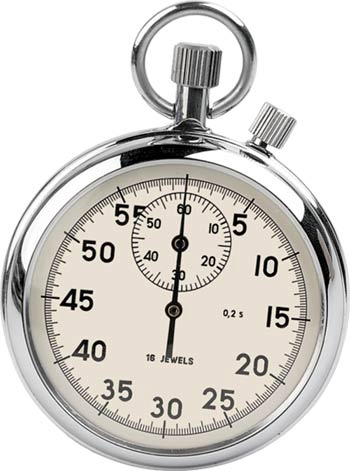 [Speaker Notes: Materialization xforms records into objects;  Dematerialization xforms objects into records… 
Lazy materialization is when instance of object is materialized when needed…]
PersistenceFaçade
Name                     City
:University
name = Butler
city = Indianapolis
RHIT              Terre Haute
Purdue	      W. Lafayette
Indiana U.      Bloomington
Butler U.        Indianapolis
get(OID, class):Object
put(OID, object)
Recall: A Persistence Framework
Domain Layer
Persistence Framework
Relational Database
University object
Store object in RDB
University Table
Retrieve from RDB
put(OID, Butler U.)
get(OID, University)
(Really)
Store as Relations
(Pretend to)
Store as Objects
Use Objects
[Speaker Notes: Slide has lot’s of builds to show ordering…]
OID           name                city
:University
name = Butler
city = Indianapolis
oid = xyz123
XI001	     RHIT	    	Terre Haute
wxx246	     Purdue	W. Lafayette
xxz357	     Indiana U.	Bloomington
xyz123	     Butler U.	Indianapolis
Recall: Maps between Persistent Object & Database
University Table
1
[Speaker Notes: Object Identifier pattern: OID is primary key…1
Representing objects as tables pattern…]
<<interface>> DBMapper
PersistenceFacade
getInstance( ):                        PersistenceFacade
class
get(OID):Object
put(OID, Object
get(OID, class) : Object
put(OID, Object)
ProductSpecification FlatFileMapper
Manufacturer RDBMapper
ProductSpecification RDBMapper
get(OID):Object
put(OID, Object
get(OID):Object
put(OID, Object
get(OID):Object
put(OID, Object)
Recall: Façade Design Pattern w/Brokers
Each mapper gets and puts objects in its own unique way, depending on the kind of data store and format.
[Speaker Notes: Qualified association for Class => a hash.
DBMapper is a pure fabrication]
Recall: Template Method Pattern
Problem: How can we record the basic outline of an algorithm in a framework (or other) class, while allowing extensions to vary the specific behavior?
Solution: Create a template method for the algorithm that calls (often abstract) helper methods for the steps.  Subclasses can override/implement these helper methods to vary the behavior.
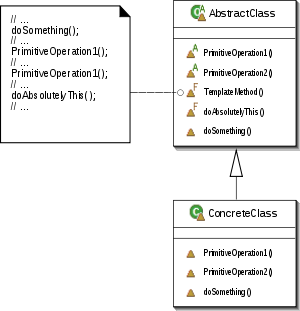 framework class
GUIComponent
//unvarying part of algorithm
public void update {
    clearBackground( );
    //call the hook method
    paint( );
}
update( )
paint( )
Template Method
Hook Method
MyButton
Programmer’s Class
Hook method overridden to supply class specific detail
paint( )
Recall Example: Template Method used for Swing GUI Framework
Sacrificing Quality for Quantity…
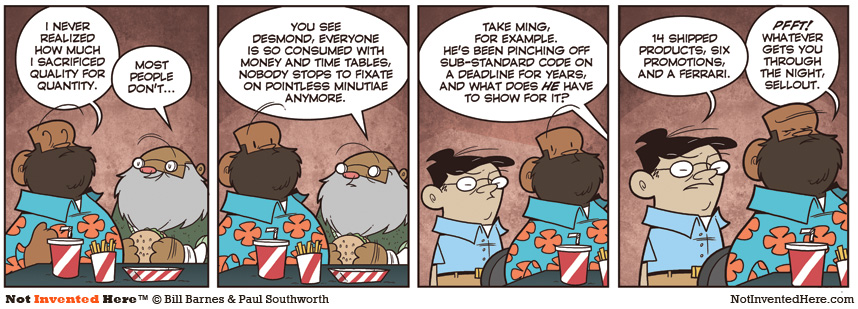 It’s a bit like all you can eat fast food!
<<interface>> DBMapper
get(OID):Object
put(OID):Object
Abstract PersistenceMapper
+get(OID):Object  {leaf}
#getObjectFromStorage( ):Object
template method
hook method {abstract}
Template Method in NexGen POS 1/2
Q1
[Speaker Notes: Q1: True or False (circle one): The method getObjectFromStorage() for AbstractPersistenceMapper, is abstract because it will be overridden when instantiated by the concrete method.]
AbstractPersistenceMapper
+ get(OID):Object  {concrete}
# getObjectFromStorage(OID):Object
{abstract}
ProductDescription RDBMapper
# getObjectFromStorage(OID):Object
Template Method in NexGen POS 2/2
DBMapper
//template method
public final Object get(OID oid) {
     obj = cachedObjects.get(oid);
     if (obj == null) {
          //hook method
          obj = getObjectFromStorage(oid);
          cachedObject.put(oid, obj);  }
      return obj;  }
//hook method override
protected Object getObjectFromStorage(OID oid) {
     String key = oid.toString( );
     dbRec = SQL execution result of
          “Select* from PROD_DESC where key =“ +key
ProductDescription = new ProductDescription();
pd.setPrice(dbRec.getColumn(“PRICE”); 
…etc
NextGen Persistence
ProductDescription RDBMapper
ProductDescription FileWithXMLMapper
SaleRDBMapper
ProductDescription InMemoryTestDataMapper
Persistence
PersistenceFacade
<<interface>> DBMapper
1
class
Abstract RDBMapper
Abstract PersistenceMapper
Persistence Framework
[Speaker Notes: Note that we have our Persistence Façade to the DB Mapper (AKA Database Broker pattern).
This enables us to have the NextGen Persistence Framework that maps to RDB and File/XML, and InMemoryTest (a test vehicle when no database connection)…
Note that RDBMappers call getObjectFromRecord(OID) while others call getObjectFromStorage(OID) …]
[new (not from DB)]
[from DB]
save
commit / insert
OldDirty
New
OldClean
rollback / reload
commit / update
delete
delete
OldDelete
rollback / reload
commit / delete
Deleted
Transactional States & the State Pattern
Database transactions need:
insert, delete, modify
Delayed updates/Explicit Commits(rollback)
[Speaker Notes: So what happens when we do transactions on a database?]
State Pattern
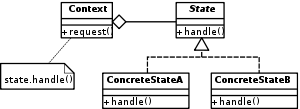 Problem: When the behavior of an object, obj, changes depending on its state, how can we avoid complicated conditional statements?
Solution: Create state classes implementing a common interface. Delegate state-dependent methods from obj to the current state object.
Q2,3
[Speaker Notes: Q2: Briefly, what problem does the State pattern solve? 
Q3: Briefly, what solution does the State pattern suggest?]
TCPState
TCPConnection
Open( )
Close( )
Acknowledgement( )
Open( )
Close( )
Acknowledgement( )
state  open( )
TCPEstablished
TCPListen
TCPClosed
Open( )
Close( )
Acknowledgement( )
Open( )
Close( )
Acknowledgement( )
Open( )
Close( )
Acknowledgement( )
Example: State Pattern in TCP
[Speaker Notes: Example in Transport Control Protocol (TCP)]
PObjectState
PersistentObject
oid: OID
state: PObjectState
commit (PersistentObject obj);
delete (PersistentObject obj);
rollback (PersistentObject obj);
save (PersistentObject obj);
*
1
commit( )
delete( )
Rollback( )
save( )
setState(PObjectState)
state  commit( this );
OldDirty State
OldClean State
New State
commit( …)
delete(…)
rollback(…)
delete(…)
save (…)
commit( …)
State Pattern in Persistence Framework
Q4
[Speaker Notes: Q4: For which, if any, objects in your team project would it make sense to vary their behavior based on the state that they are in?]
Your project and persistence
What values are you storing in your system?
Where are these being stored?
What would happen if you actually tried to store “objects” as these are used in your program?
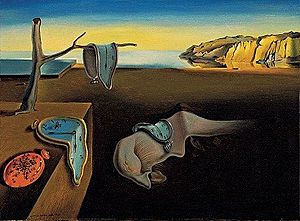 Most famous example of persistence? Salvador Dali’s “limp watches” painting, officially called “Persistence of Memory.”
A 2nd Cartoon of the Day
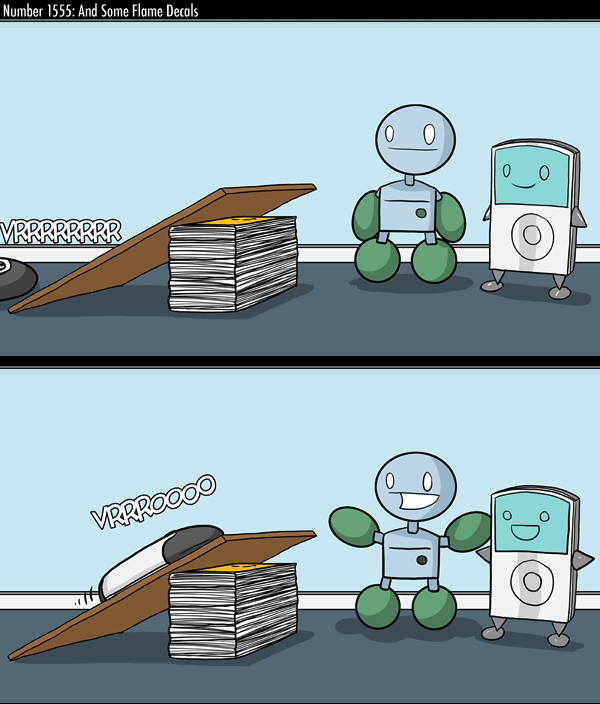 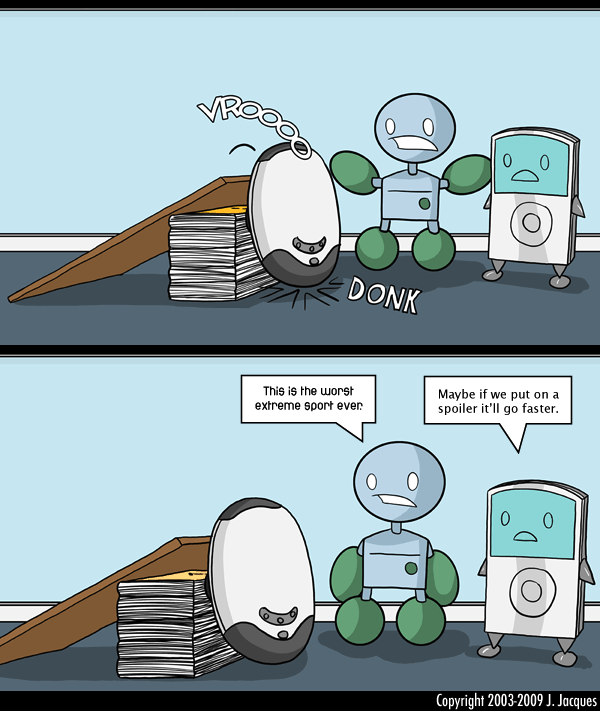 Used by permission. http://www.questionablecontent.net/view.php?comic=1555
[Speaker Notes: Something like stripes on your go-faster cross trainers…
• Slide builds in second column]
Command Pattern
Problem: When we need to record operations so we can undo them, or execute them later, what should we do?
Solution: Define a Command interface that represents all possible operations.  Create subclasses of it for each kind of operation and instances for each actual operation.
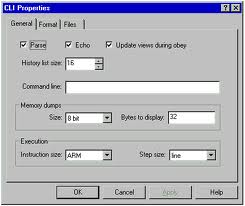 Q5,6
[Speaker Notes: Q5: Briefly, what problem does the Command pattern solve? 
Q6: Briefly, what solution does the Command pattern suggest?]
Uses for the Command Pattern
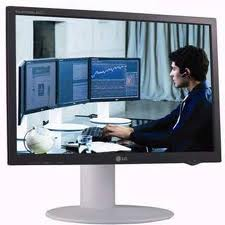 Undo/redo
Prioritizing and Queuing operations
Composing multi-part operations
Progress bars
Macro recording
Q7
[Speaker Notes: Q7: Where might it make sense to use the Command pattern in your team project?  
- execution by a separate thread- SQL transactions
- have commands estimate their duration, total is length of bar; as each command executes, bar advances
- remember command sequences]
Command Pattern in NextGen POS
21
[Speaker Notes: This becomes a virtual proxy with the commands… a proxy for another object (real) that materializes the real object when it is 1st referenced (i.e., lazy materialization)
This is fairly involved, so I just mention it here in class – the book gives a fairly good explanation.]
Command pattern in your system
Got any commands you need to save, like in a linked list?
May need to undo later?
May need to turn them into a script?
May want to see them “reenacted” in some model?
Deployment Diagrams
Recall two key Architectural views:
Logical Architecture
Deployment Architecture
Deployment Diagrams provide the means to express how the physical components of the system are organized
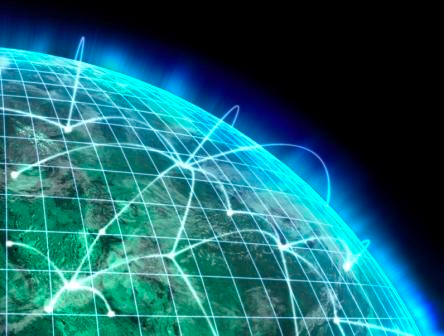 [Speaker Notes: Q8: Do deployment diagrams usually show classes or instances? Why?  [Instances, since they often reflect existing, physical objects on platforms]
Recall when we talked about Architecture we mentioned two key views
	1. Logical Architecture – Reflects Logical Design (platform independent)
	2. Deployment Architecture – reflects Physical design with platforms
These two views are key, but in CSSE 377 you will discover more… show Green Book…
Deployment and Component Diagrams provide the means to express how the physical components of the system are organized]
Software artifact
Outer boxes represent machines
Can label with protocols
Lines represent communication
Nested boxes show “execution environment nodes”
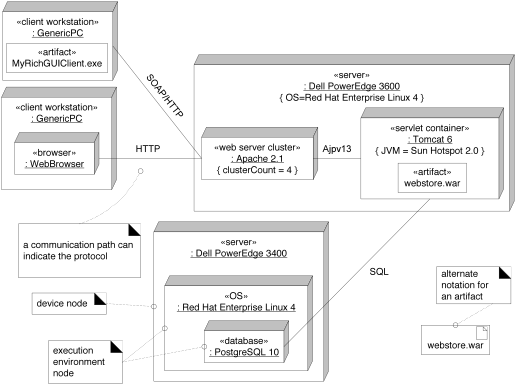 [Speaker Notes: • Machines: Note various stereotypes and labels on machines
• Execution Environment Node (EEN): Software that contains or hosts other software.  Note variety of EENs shown.  	Note use of property string to show OS on top-right server. 	Note other uses of property tags.
• Communication: both between machines and between execution environments
• Protocol labels
• Deployed software artifacts]
Deployment Diagrams
On the board, draw a deployment diagram of your project system, as it will run.
Explain what equipment issues could relate to your plan for deployment.
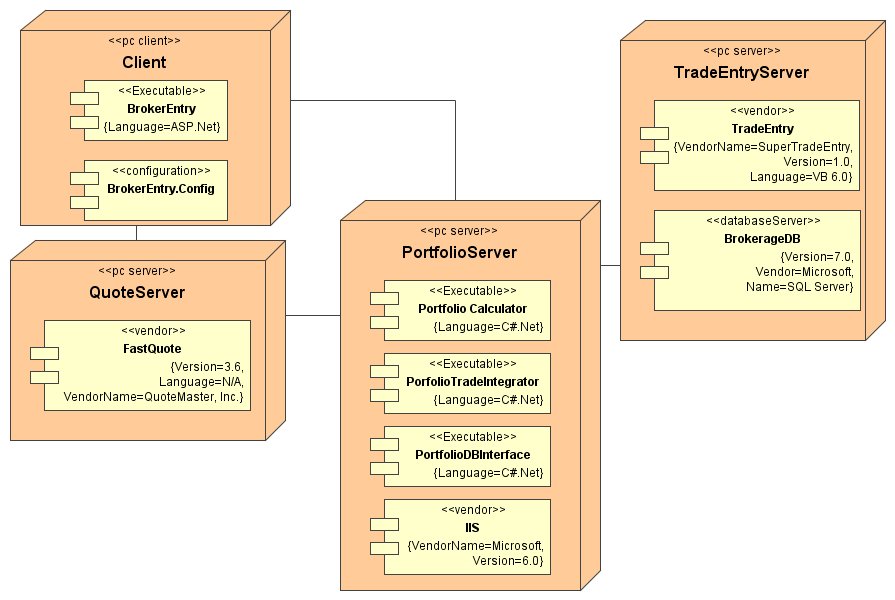 Deployment diagram for a system combining in-house and 3rd party software. From http://www.devx.com/enterprise/Article/27899/0/page/3.